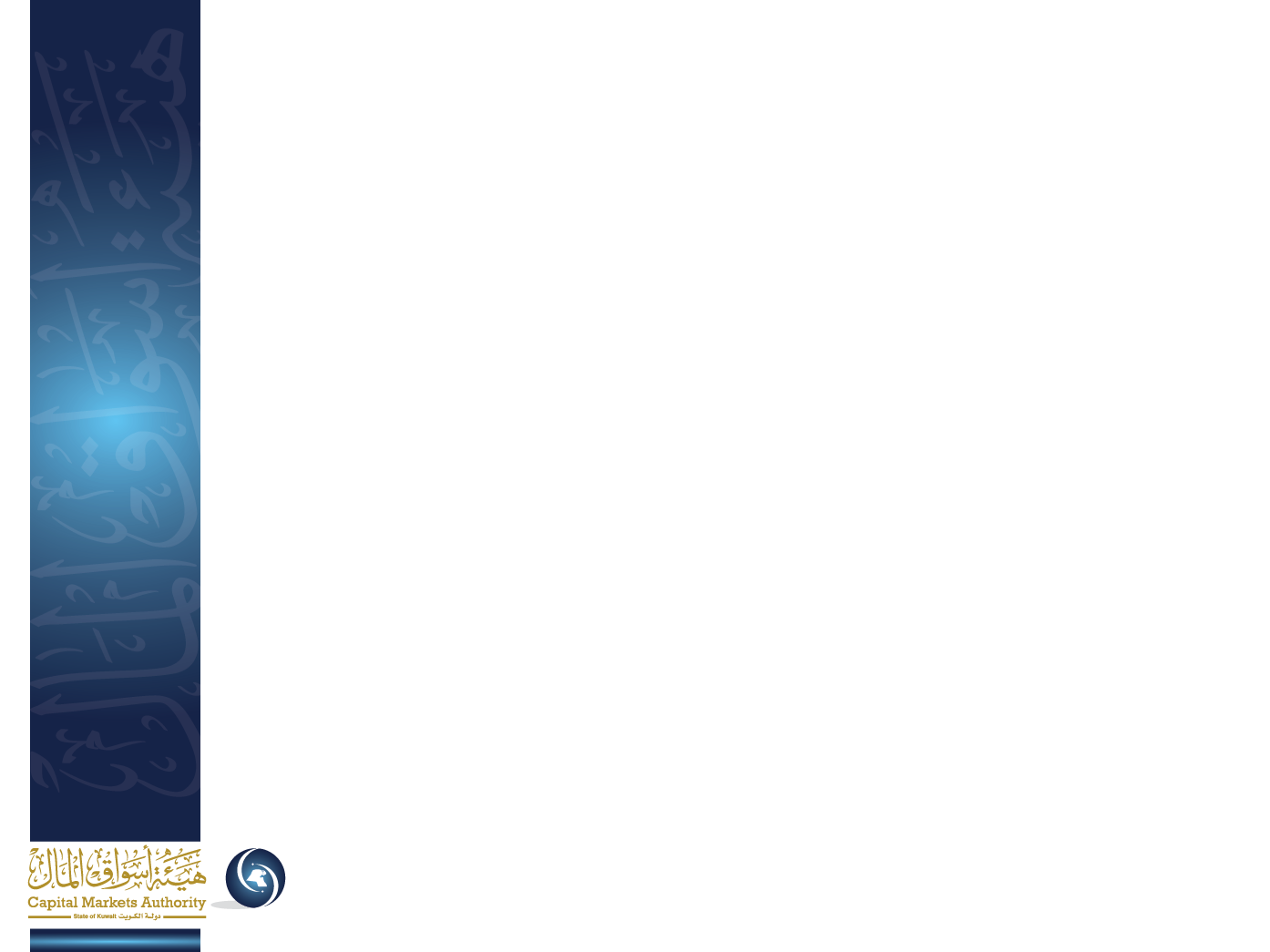 ورشة عمل توعوية
قطاع الإشراف
التفتيش الميداني على 
الأشخاص المرخص لهم وأهدافه



سعود يوسف الغملاس
مدير مكتب التنسيق والمتابعة
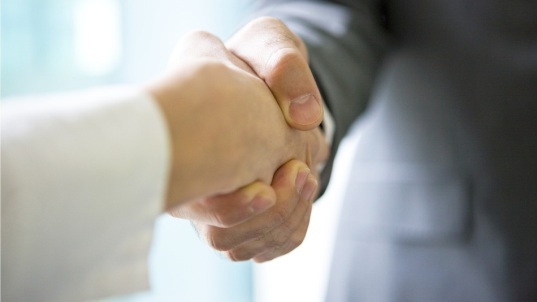 محتوى ورشـة العمل
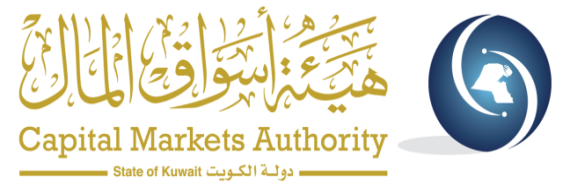 الغرض من ورشة العمل......................................................................................................................  3

هيئة أسواق المال............................................................................................................................  4
نبذة عن الهيئة						
الهيكل التنظيمي				                     		

قطاع الإشراف................................................................................................................................  6
الهيكل التنظيمي						
رؤية وهدف قطاع الإشراف						

إدارة التفتيش الميداني.....................................................................................................................  8
رؤية إدارة التفتيش الميداني				              	     	
هدف إدارة التفتيش الميداني					
مهام واختصاصات إدارة التفتيش الميداني			
إنجازات إدارة التفتيش الميداني					
نطاق عمل التفتيش الميداني 					
الأشخاص المرخص لهم الخاضعين لرقابة الهيئة ومن ضمن عمل نطاق التفتيش الميداني             
أنواع التفتيش الميداني						 
متطلبات التفتيش الميداني						 
مراحل عمل التفتيش الميداني				                     
الرؤى المستقبيلة لإدارة التفتيش الميداني
2
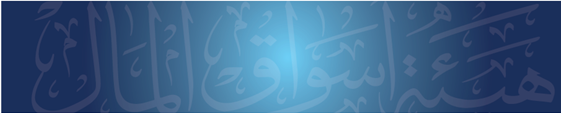 الغرض من ورشة العمل
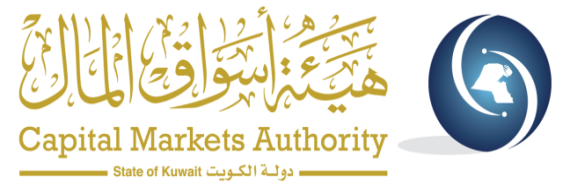 استمراراً لجهود هيئة أسواق المال التوعوية الرامية نحو دعم وتعزيز ثقافة التواصل والتنسيق مع الأشخاص المرخص لهم، فإن الهيئة قامت بتفعيل برنامج متكامل من ورش العمل التوعوية التي تهدف إلى نشر الوعي بأسواق المال وتحقيق الأهداف المشتركة بين الهيئة والأشخاص المرخص لهم.

هذا، وتهدف ورشة العمل إلى إعطاء لمحة عن دور إدارة التفتيش الميداني ورؤيتها في تعزيز المتانة المالية للقطاع المالي بشكل عام والأشخاص المرخص لهم بشكل خاص، والممارسات التي تتبعها الإدارة لتحقيق أهدافها.
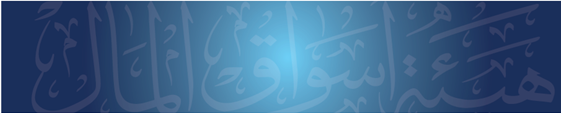 3
هيئة أسواق المال
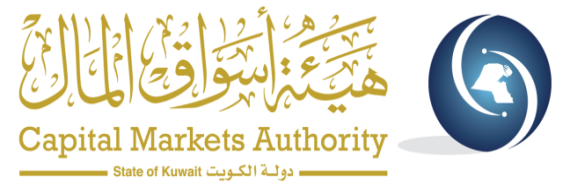 نشأة الهيئة:
تأسست هيئة أسواق المال وفقاً للقانون رقم (7) لسنة 2010 الذي أقره مجلس الأمة الكويتي في فبراير 2010، على أن تكون هيئة مستقلة تتمتع بالشخصية الاعتبارية ويشرف عليها وزير التجارة والصناعة.

تقوم الهيئة بموجب القانون بتنظيم ومراقبة أنشطة الأوراق المالية وتحقيق مبدأ الشفافية والعدالة والكفاءة وإلزام الشركات المدرجة بتنفيذ مبادئ حوكمة الشركات وحماية المستثمرين من الممارسات غير العادلة والمخالفة لقانون الهيئة.
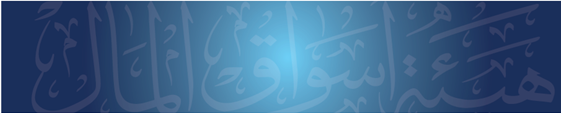 4
هيئة أسواق المال
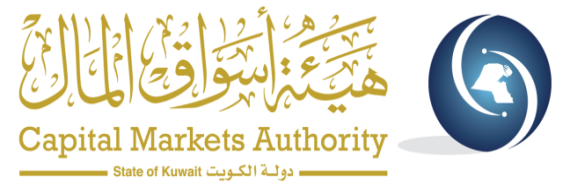 الهيكل التنظيمي:
تقوم هيئة أسواق المال بأداء أعمالها من خلال أربعة قطاعات رئيسية:
مجلس مفوضي هيئة أسواق المال
قطاع الخدمات المساندة
رئيس الهيئة - المدير التنفيذي
قطاع الإشراف
قطاع الشؤون القانونية
قطاع الأسواق
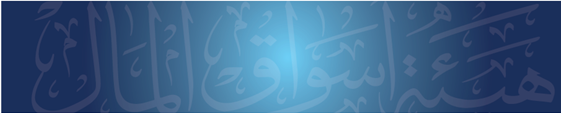 5
قطاع الإشراف
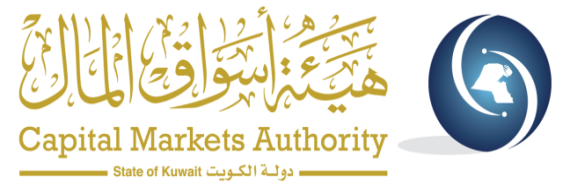 الهيكل التنظيمي:
تتبع إدارة التفتيش الميداني قطاع الإشراف كما هو موضح أدناه:
قطاع الإشراف
مكتب التنسيق والمتابعة
إدارة تنظيم وحوكمة الشركات
إدارة التراخيص والتسجيل
إدارة الرقابة المكتبية
إدارة التفتيش الميداني
إدارة أنظمة الاستثمار الجماعي
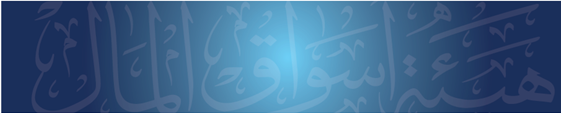 6
قطاع الإشراف
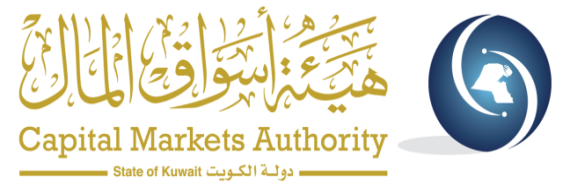 رؤية وهدف قطاع الإشراف:
خلق منظومة إشرافية فعالة قائمة على الدمج بين الرقابة المستندة على المخاطر، والرقابة المستندة على الالتزام بما تتضمنه من مفهوم الالتزام وتوضيح عدم الالتزام، فضلاً عن تطبيق أفضل الممارسات الدولية المعمول بها في مجال الرقابة.

بناء وتفعيل معايير وضوابط إشرافية تسمح للهيئة اتخاذ كافة الإجراءات الاستباقية اللازمة للتأكد من متانة وسلامة المراكز المالية للأشخاص المرخص لهم، والعمل على درء كافة المخاطر التي قد تواجه الشركات والقطاع المالي، والتنبؤ بأي انحرافات أو اختلالات قد تشكل تهديداً للسلامة المالية للشركات بوجه خاص والقطاع المالي بوجه عام.
رؤية قطاع الإشراف:
هدف قطاع الإشراف:
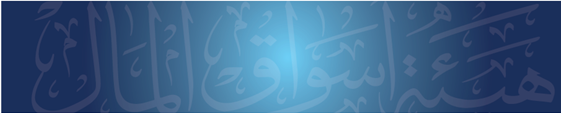 7
إدارة التفتيش الميداني
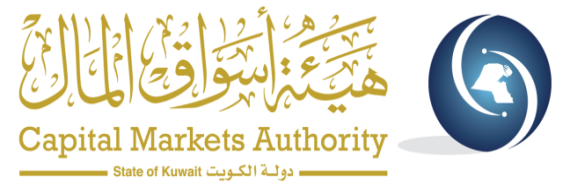 رؤية إدارة التفتيش الميداني:
تطوير ثقافة الالتزام وإدارة المخاطر لدى الأشخاص المرخص لهم، من خلال إتمام عملية الرقابة والإشراف الفعالة المتسقة مع أفضل الممارسات الدولية المعمول بها في هذا الشأن، لتحقيق الاستقرار المالي للقطاع المالي بشكل عام وللأشخاص المرخص لهم بشكل خاص.
تطوير آلية العمل الرقابي لخلق بيئة مواتية تُّمكن الأشخاص المرخص لهم الذين يباشرون أعمالهم تحت مظلة الهيئة من تحقيق أهدافهم وأهداف مساهميهم وعملائهم.
تعزيز قدرة الهيئة على الكشف المبكر عن المخاطر التي قد تواجه الأشخاص المرخص لهم تحقيقاً لأهداف الهيئة.
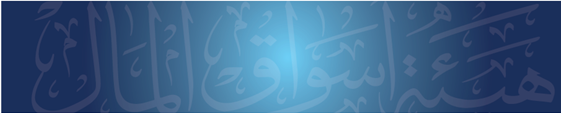 8
إدارة التفتيش الميداني
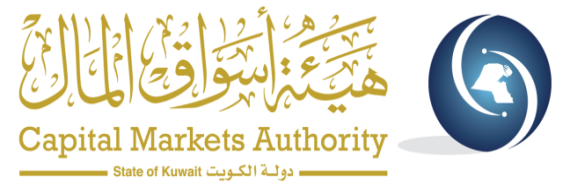 هدف إدارة التفتيش الميداني:
تقييم مدى التزام الشخص المرخص له بالقانون رقم 7 لسنة 2010 بشأن إنشاء هيئة أسواق المال وتنظيم نشاط الأوراق المالية ولائحته التنفيذية وكافة القرارات والتعليمات والتعاميم الصادرة عن الهيئة والقوانين الأخرى ذات الصلة، فضلاً عن تقييم مدى كفاءة نظم الرقابة الداخلية وتوافر السياسات والإجراءات وفاعلية إدارة المخاطر لديهم.
المساهمة في فتح قنوات اتصال مباشر فيما بين هيئة أسواق المال والأشخاص المرخص لهم.
المساهمة في توعية الأشخاص المرخص لهم بشأن كيفية الالتزام بالقانون رقم 7 لسنة 2010 بشأن إنشاء هيئة أسواق المال وتنظيم نشاط الأوراق المالية ولائحته التنفيذية وكافة القرارات والتعليمات والتعاميم الصادرة عن الهيئة.
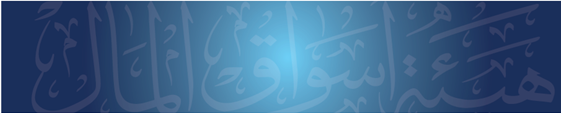 9
إدارة التفتيش الميداني
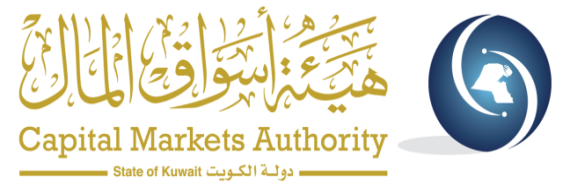 هدف إدارة التفتيش الميداني- تابع:
الحد من المخاطر التي قد يتعرض لها الأشخاص المرخص لهم، فضلاً عن محاولة تجنب الوقوع في تلك المخاطر.
المحافظة على كيان الشخص المرخص له المالي والقانوني، فضلاً عن المحافظة على حقوق المساهمين والعملاء مما يساهم في المحافظة على الاقتصاد الوطني وتعزيز متانته. 
العمل على تطبيق مبدأ الشفافية في الأنشطة التي يقوم بها الأشخاص المرخص لهم وبما يؤدي إلى تحقيق التنافس العادل في السوق.
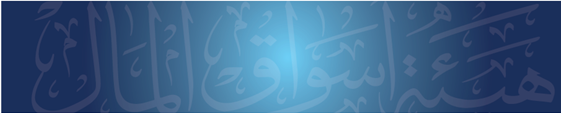 10
إدارة التفتيش الميداني
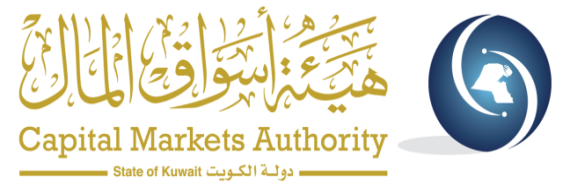 مهام واختصاصات إدارة التفتيش الميداني:
تقييم الحالة المالية للشخص المرخص له والمخاطر المرتبطة بأنشطته الحالية والمستقبلية.
تقييم مدى التزام الشخص المرخص له بالقانون رقم 7 لسنة 2010 ولائحته التنفيذية، والقرارات والتعليمات الصادرة عن الهيئة، والقوانين الأخرى ذات الصلة.
تقييم مدى التكامل والفعالية في نظم الرقابة الداخلية، وإدارة المخاطر لدى الشخص المرخص له.
تحديد الجوانب التي يمكن أن تنطوي على أي عمليات احتيال أو تلاعب.
تشجيع الرقابة الذاتية لدى الأشخاص المرخص لهم وتطوير ثقافة الالتزام لديهم.
تقييم كفاءة ونزاهة القائمين على إدارة الشخص المرخص له والتحقق من امتلاكهم للمهارات والقدرات الفنية التي تتيح لهم القيام بأعمالهم على أكمل وجه.
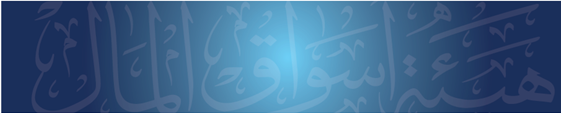 11
إدارة التفتيش الميداني
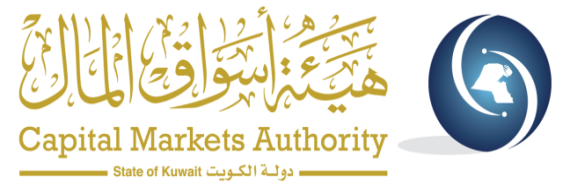 مهام واختصاصات إدارة التفتيش الميداني - تابع:
التأكد من توافر السياسات واللوائح التي تتناول كافة أنشطة الأشخاص المرخص لهم، وتقييم مدى كفايتها. 
تقييم مدى كفاية إجراءات العمل المعتمدة من قبل مجلس الإدارة لمختــــلف أنشطة وإدارات الأشخاص المرخص لهم، وما إذا كان يتم مراجعة وتحديث تلك الإجراءات بشكل دوري، فضلاً عن التأكد من مدى الالتزام بهذه الإجراءات. 
تقييم نظم التقارير المعمول بها، والتأكد من صحة ودقة البيانات الدورية المقدمة للهيئة.
التحقق من مدى تصويب المخالفات التي أسفر عنها التفتيش الميداني السابق. 
التحقق من مدى تصويب وتدارك الشخص المرخص له لملاحظات مراقب الحسابات الخارجي والمدقق الداخلي.
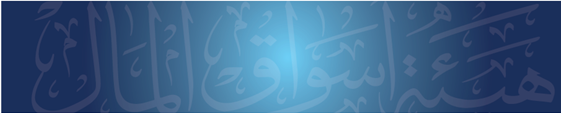 12
إدارة التفتيش الميداني
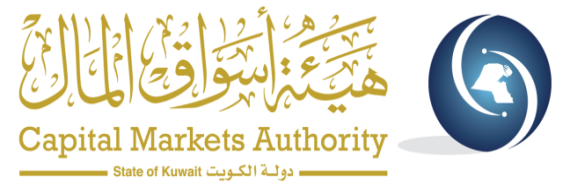 إنجازات إدارة التفتيش الميداني:
قامت فرق التفتيش الميداني بالهيئة بإجراء زيارات ميدانية لبعض الشركات الخاضعة لرقابة هيئة أسواق المال.
تم التواصل والتنسيق مع الإدارات العليا للشركات التي تم التفتيش عليها لمناقشة نتائج التفتيش معها وإعطائها مهلة زمنية مناسبة لتصحيح المخالفات والملاحظات التي تكشفت لفرق التفتيش الميداني.
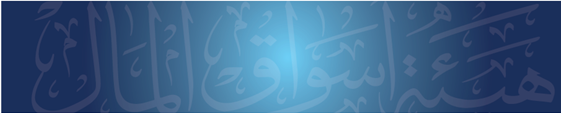 13
إدارة التفتيش الميداني
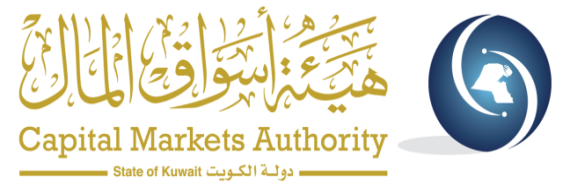 نطاق عمل التفتيش الميداني:
إن نطاق التفتيش الميداني يختلف وفق نوعية التفتيش الذي سيجرى على الشخص المرخص له، غير أنه يراعى في كل الأحوال أن يتم تحديد نطاق التفتيش الميداني في إطار ما يلي:
أحكام القانون رقم 7 لسنة 2010 ولائحته التنفيذية.
القرارات والتعليمات الصادرة عن هيئة أسواق المال.
نتائج تحليل البيانات المالية للشركة.
الأنشطة ذات درجة المخاطر المرتفعة.
القرارات الصادرة عن مجلس التأديب.
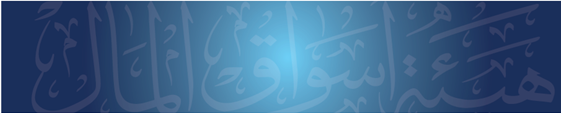 14
إدارة التفتيش الميداني
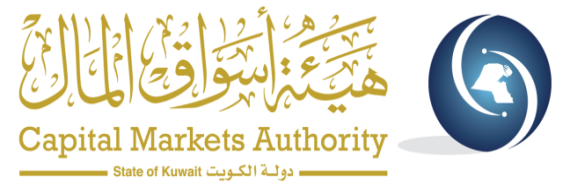 الأشخاص المرخص لهم الخاضعون لرقابة الهيئة ومن ضمن عمل نطاق التفتيش الميداني:
طبقاً للمادة (124) من اللائحة التنفيذية للقانون رقم 7 لسنة 2010 بشأن إنشاء هيئة أسواق المال وتنظيم نشاط الأوراق المالية فإن جميع أعمال أنشطة الأوراق المالية التالية خاضعة لرقابة الهيئة:
الوساطة في شراء الأوراق المالية وبيعها لحساب الغير مقابل عمولة.
شراء وبيع شخص للأوراق المالية لحسابه الخاص.
تقديم الاستشارات الاستثمارية المتعلقة بالأوراق المالية مقابل عمولة.
إدارة المحافظ الاستثمارية.
تأسيس وإدارة أنظمة استثمار جماعي.
حفظ الأصول المكونة لأنظمة الاستثمار الجماعي.
عرض أو بيع أوراق مالية لصالح مُصدرها أو حليفه أو الحصول على أوراق مالية من المٌصدر أو حليفه بغرض إعادة التسويق.
وكالة التصنيف الائتماني.
أي أنشطة أخرى تقرر الهيئة اعتبارها أنشطة أوراق مالية.
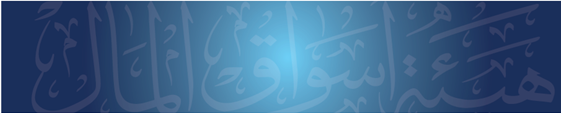 15
إدارة التفتيش الميداني
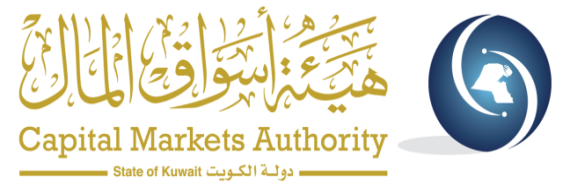 أنواع التفتيش الميداني:
وتقوم الهيئة بإجراء التفتيش الميداني على الأشخاص المرخص لهم التزاماً منها بما جاء بأحكام مواد القانون رقم 7 لسنة 2010 ولائحته التنفيذية, وذلك وفق أنواع التفتيش التالية:
التفتيش الشامل
1
التفتيش النوعي
2
التفتيش محدد الغرض
3
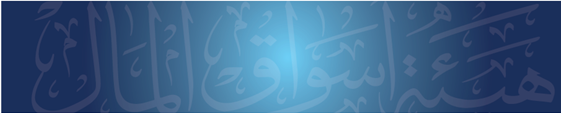 16
إدارة التفتيش الميداني
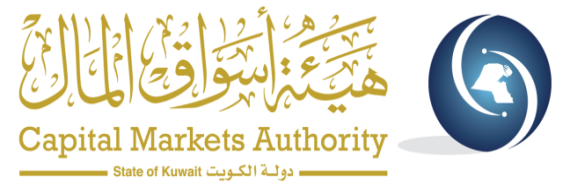 يتمثل في إجراء عملية التفتيش الميداني على نطاق شامل يتناول كافة أنشطة الشخص المرخص له، حيث يتم التأكد من الالتزام بكافة أحكام القانون رقم 7 لسنة 2010 ولائحته التنفيذية، والقرارات والتعليمات الصادرة عن الهيئة، وذلك من خلال فحص كافة بنود المركز المالي للشخص المرخص له وتقييم مدى كفاية رأس المال وجودة الأصول والسيولة ورأس المال والربحية ومخاطر السوق، هذا فضلاً عن تقييم جوانب الحوكمة ونظم الرقابة الداخلية وتقييم الإدارات الرئيسية الأخرى.
مثال على ذلك: عمل دراسة داخلية بتصنيف الشركات لتحديد أولوية فحص الشركات الخاضعة لرقابة الهيئة.
التفتيش الشامل
1
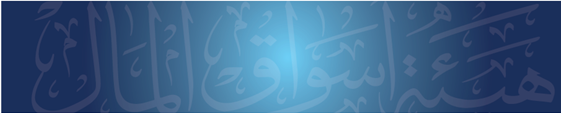 17
إدارة التفتيش الميداني
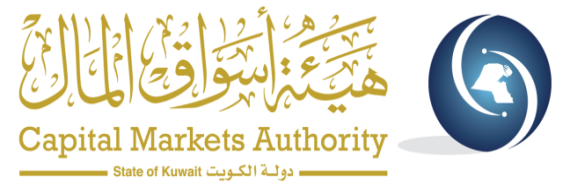 يتمثل في إجراء عملية التفتيش على الأشخاص المرخص لهم بناءً على القرارات الصادرة عن مجلس التأديب, أو القرارات الصادرة عن مجلس المفوضين, أو بطلب من أي إدارة أخرى بالهيئة.
وبالتالي على إدارة التفتيش الميداني أن تقوم بإعداد خطة رقابية محددة المدة لإخضاع الجهة المخالفة الصادر بحقها قرار مجلس التأديب أو قرار مجلس المفوضين لمزيد من الرقابة، وعلى أن يتم التفتيش الميداني عليها خلال هذه الفترة.
مثال على ذلك: أصدر مجلس التأديب قراراً بإخضاع شخص مرخص له لمزيد من الرقابة بتاريخ 2014/06/05، وبناءً عليه قامت إدارة التفتيش الميداني بإعداد خطة رقابية محددة المدة على أن تنتهي في 2014/12/04 ومن ثم قامت إحدى فرق التفتيش الميداني بإجراء تفتيش ميداني على الشخص المرخص له أثناء المدة المحددة.
التفتيش النوعي
2
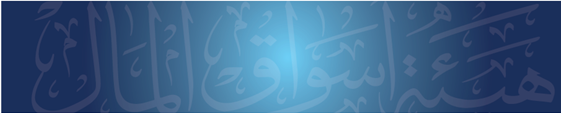 18
إدارة التفتيش الميداني
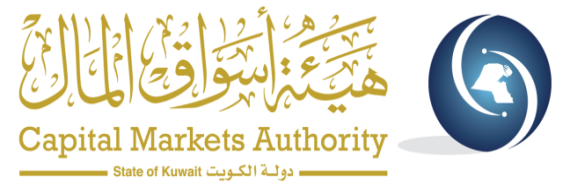 يتمثل في المهام الخاصة التي توكل للإدارة، وعلى سبيل المثال لا الحصر:
قيام فرق إدارة التفتيش الميداني بالتأكد من تصويب الشخص المرخص له للمخالفات التي تكشفت سابقاً لتلك الفرق.
التحقق من شبهة المخالفات التي قد يرتكبها الشخص المرخص له.
أي مهام أخرى قد توكل للإدارة.
مثال على ذلك: قيام فرق التفتيش بإجراء تفتيش ميداني على شخص مرخص له سبق التفتيش عليه لفحص إن كان قد صوب المخالفات التي تكشفت سابقاً من عدمه.
التفتيش محدد الغرض
3
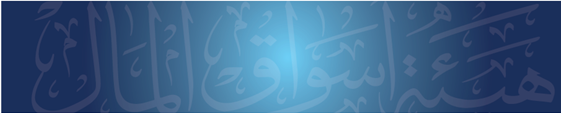 19
إدارة التفتيش الميداني
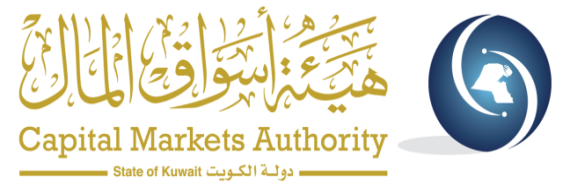 متطلبات التفتيش الميداني:
قبل البدء في إجراء عملية التفتيش الميداني، يقوم أعضاء فريق التفتيش بالتالي:
التنسيق داخلياً مع إدارات الهيئة للحصول على البيانات والمعلومات الأولية وبحث الملاحظات الخاصة بالشخص المرخص له، ومثال على ذلك:


اجتماع أعضاء فريق التفتيش الميداني مع الإدارة العليا لدى الشخص المرخص له وموافاتهم بخطاب افتتاحي يكون مرفقاً به قائمة بالبيانات والمستندات المطلوبة من الشخص المرخص له.
إدارة أنظمة الاستثمار الجماعي
إدارة الإفصاح
إدارة الرقابة المكتبية
إدارة متابعة عمليات الأسواق
إدارة التراخيص والتسجيل
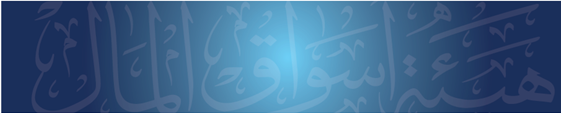 20
إدارة التفتيش الميداني
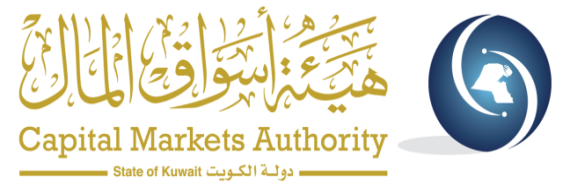 البيانات المطلوبة في الخطاب الافتتاحي:
عقد التأسيس والنظام الأساسي وأية تعديلات عليهما وسجل المساهمين
الهيكل التنظيمي للشركة موضحاً به الإدارات الرئيسية بالشركة
أعضاء مجلس الإدارة والإدارة التنفيذية والمسؤوليات المناطة بهم والصلاحيات الممنوحة
محاضر اجتماعات الجمعية العامة العادية وغير العادية ومحاضر اجتماعات مجلس الإدارة واللجان
اللجان المشكلة بالشركة ولوائحها الداخلية
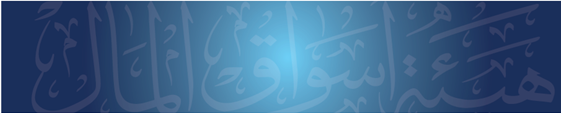 21
إدارة التفتيش الميداني
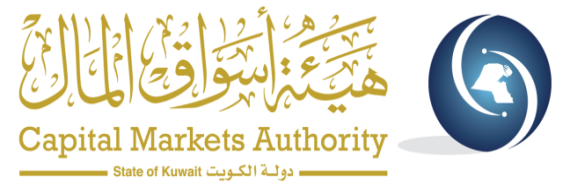 البيانات المطلوبة في الخطاب الافتتاحي - تابع:
جميع السياسات واللوائح الداخلية المعتمدة
بيانات الشركة المالية
استراتيجية وخطة العمل والموازنة التقديرية
المحافظ والصناديق الاستثمارية المدارة
القضايا المرفوعة على الشركة أو منها
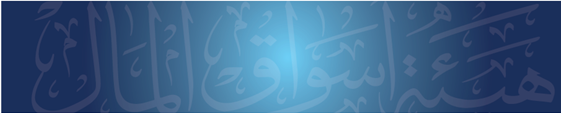 22
إدارة التفتيش الميداني
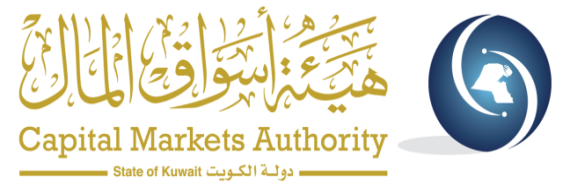 مراحل عمل التفتيش الميداني:
3
2
1
إعداد تقرير بنتائج التفتيش بعد حصر المخالفات والملاحظات التي تكشفت
الإعداد لإجراء التفتيش وتجميع البيانات الأولية المتعلقة بالشخص المرخص له
إجراء التفتيش الميداني على الشخص المرخص له
5
4
6
عقد اجتماع مع الشخص المرخص له لمناقشة التقرير وإعداد خطة تصويب المخالفات التي تم الاتفاق عليها
إرسال تقرير نتائج التفتيش الميداني للشخص المرخص له
متابعة الشخص المرخص له في تصويب المخالفات والملاحظات
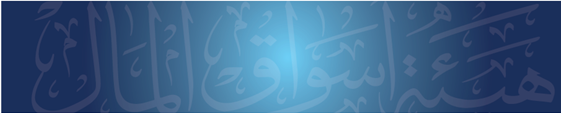 23
إدارة التفتيش الميداني - تابع
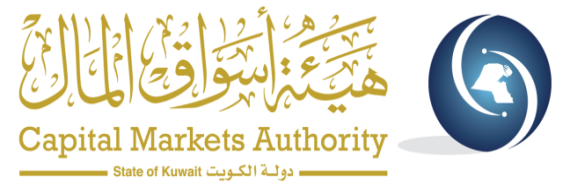 التزام الأشخاص المرخص لهم بالقانون رقم (7) لسنة 2010 بشأن إنشاء هيئة أسواق المال وتنظيم نشاط الأوراق المالية ولائحته التنفيذية وكافة القرارات والتعليمات والتعاميم الصادرة عن الهيئة.
إعداد التقارير الخاصة بالأمور المشتركة التي تتكشف من مخالفات وملاحظات مما يساعد على إصدار قرارات وتعليمات وتعاميم لضمان التزام الأشخاص المرخص لهم بقانون الهيئة ولائحته التنفيذية. 
خلق بيئة استثمارية متوازنة تتسم بالعدالة والتنافسية والشفافية.
تقليل الأخطار النمطية المتوقع حدوثها في نشاط الأوراق المالية.
توفير حماية المتعاملين في نشاط الأوراق المالية.
الرؤى المستقبلية لإدارة التفتيش الميداني:
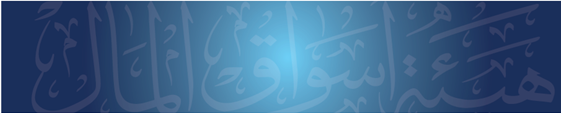 24
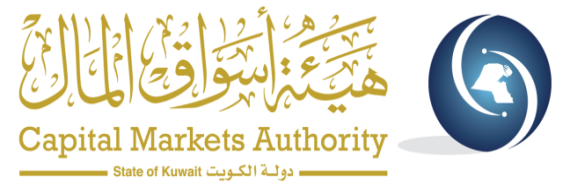 إدارة التفتيش الميداني ترحب بكافة
 الأسئلة والاستفسارات
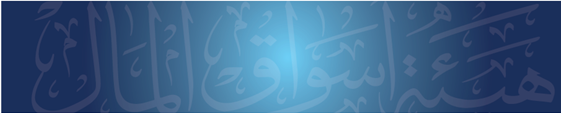 25
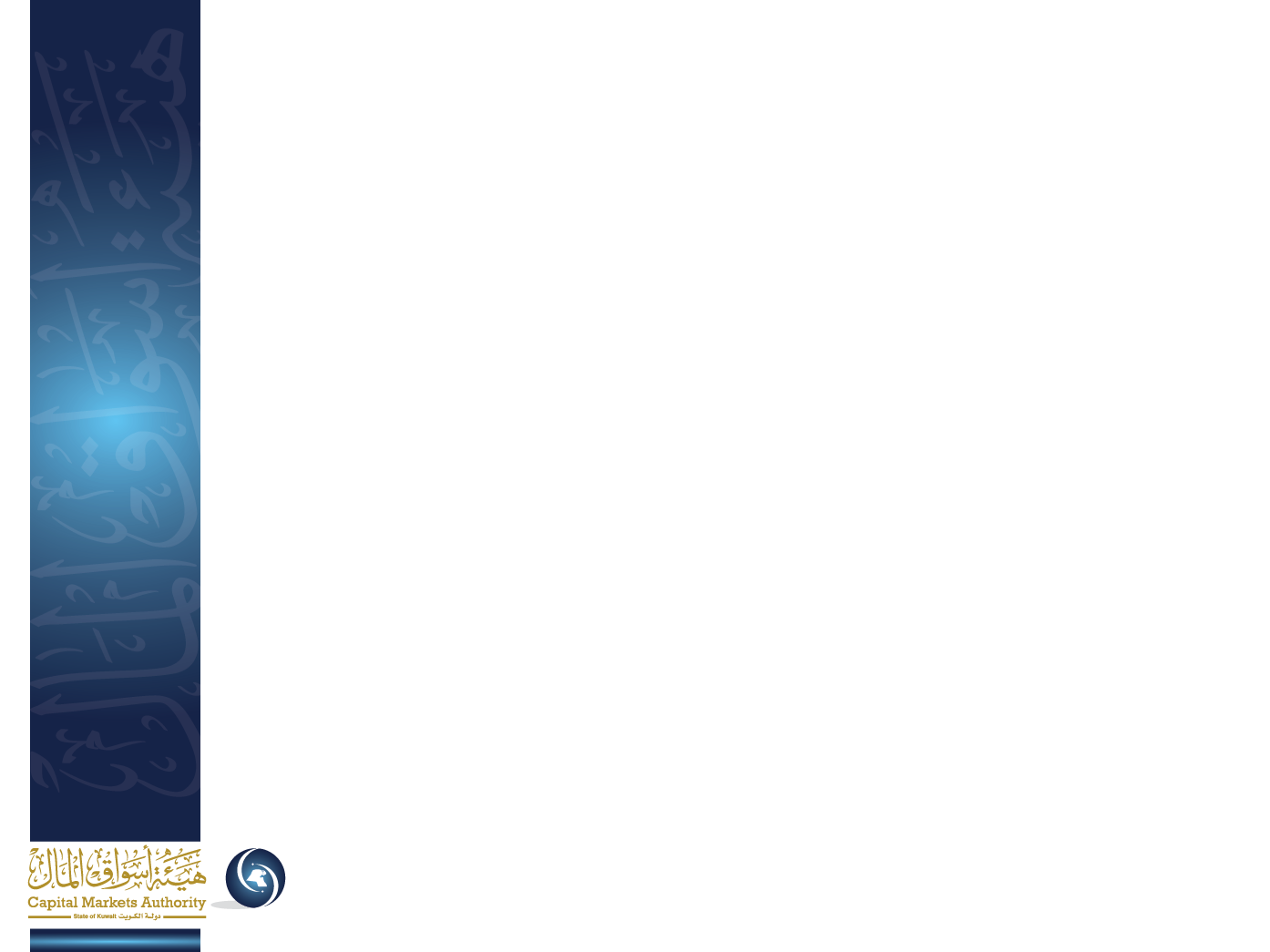 شــكــراً
26